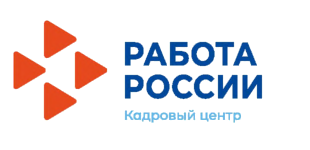 Портрет работодателя категории «Предприятия ОПК», обратившегося в нижегородский кадровый центр «Работа России»